Normal Distribution Revision
Paper 2:  	Sample Means		Quality Assurance	 	Normal distribution
NORMAL DISTRIBUTION CONDITIONS
NOTATION
SHAPE
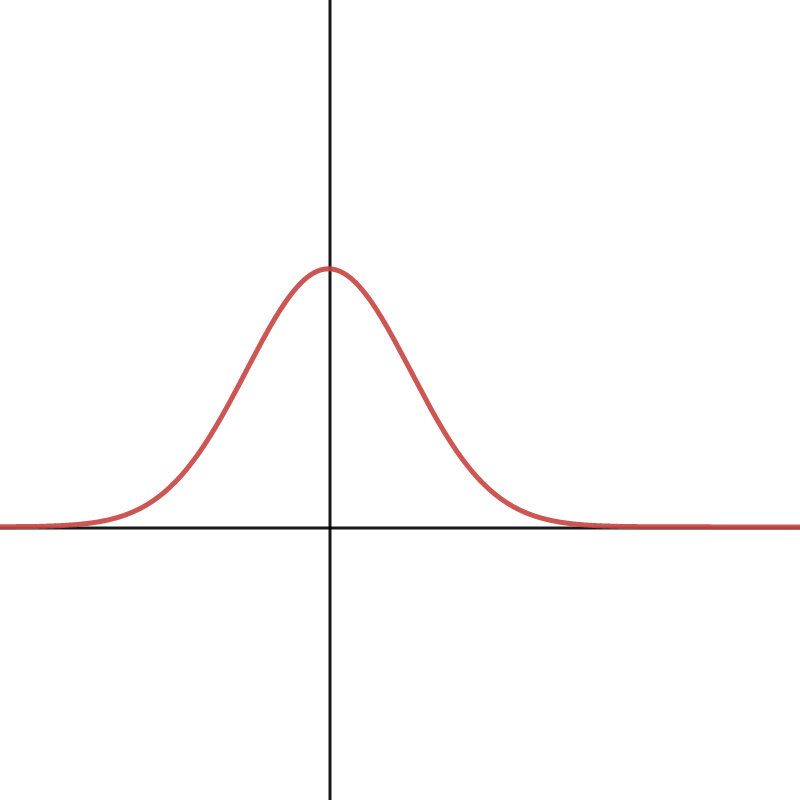 DISTRIBUTION OF DATA
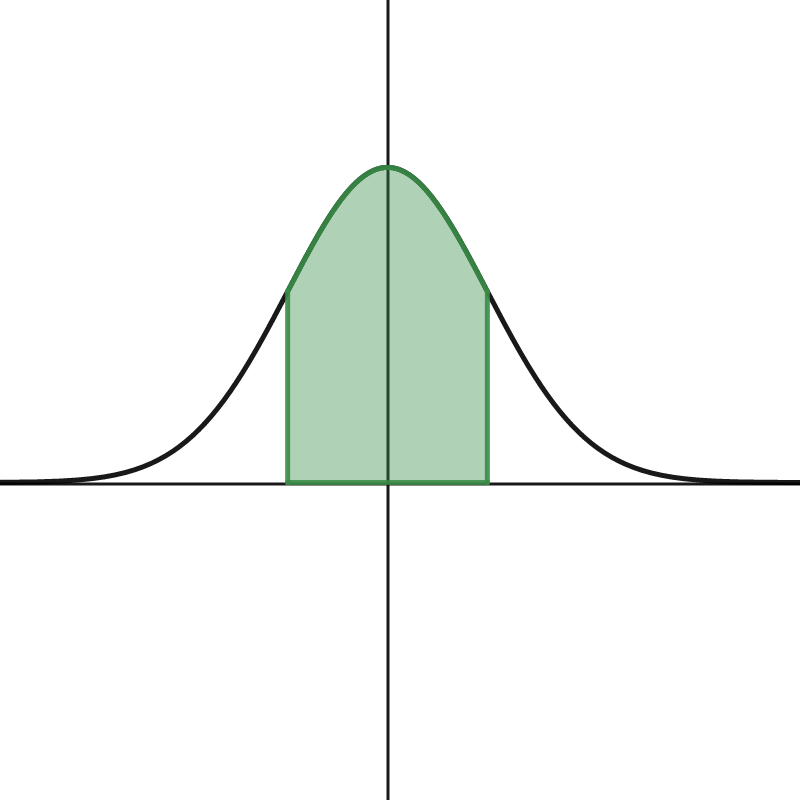 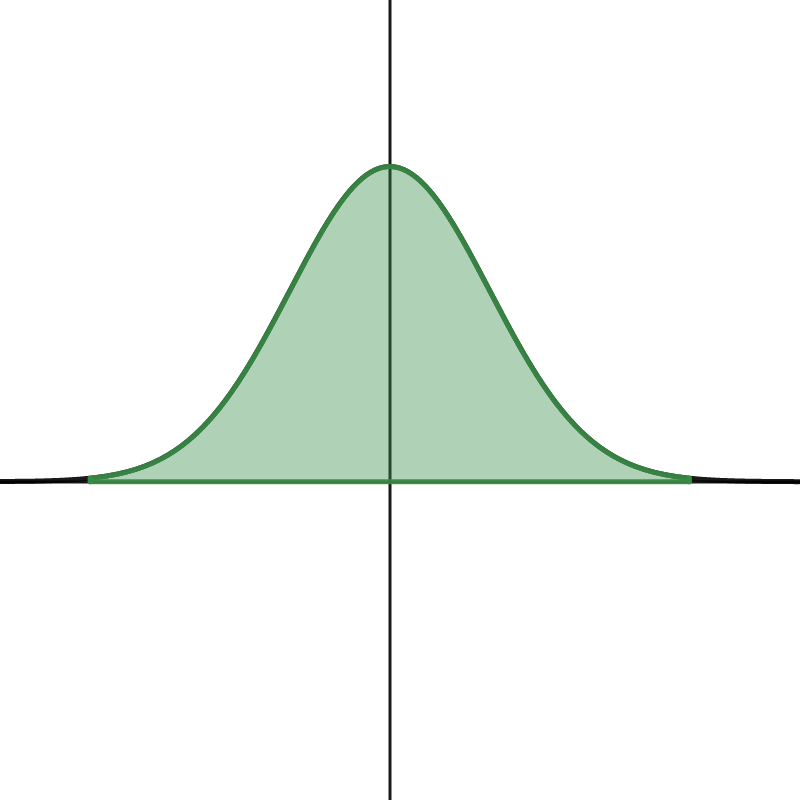 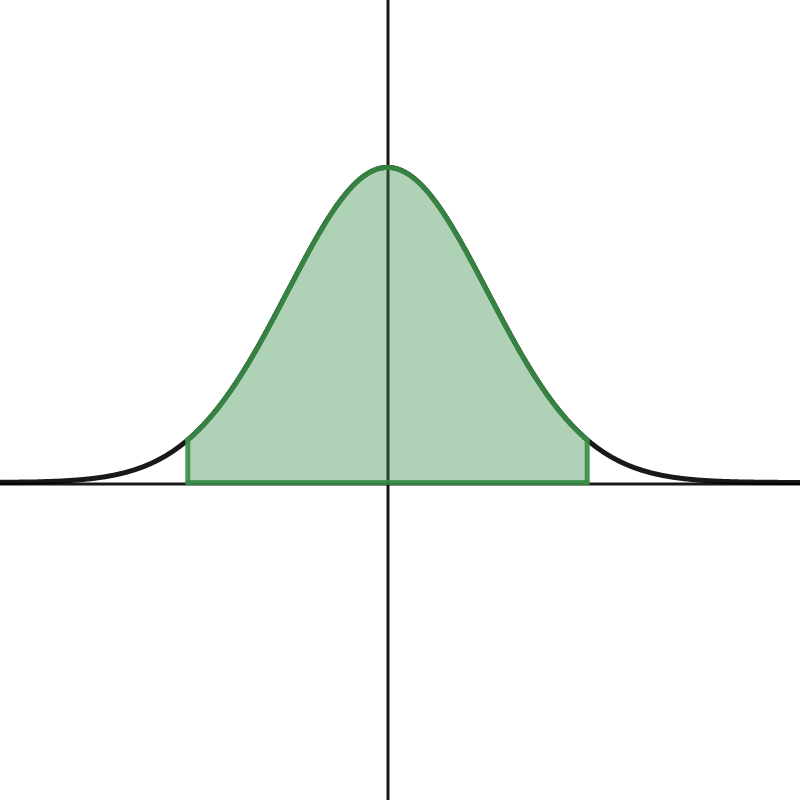 STANDARDISED SCORE
SAMPLE MEAN DISTRIBUTION
QUALITY ASSURANCEMEAN CONTROL CHART
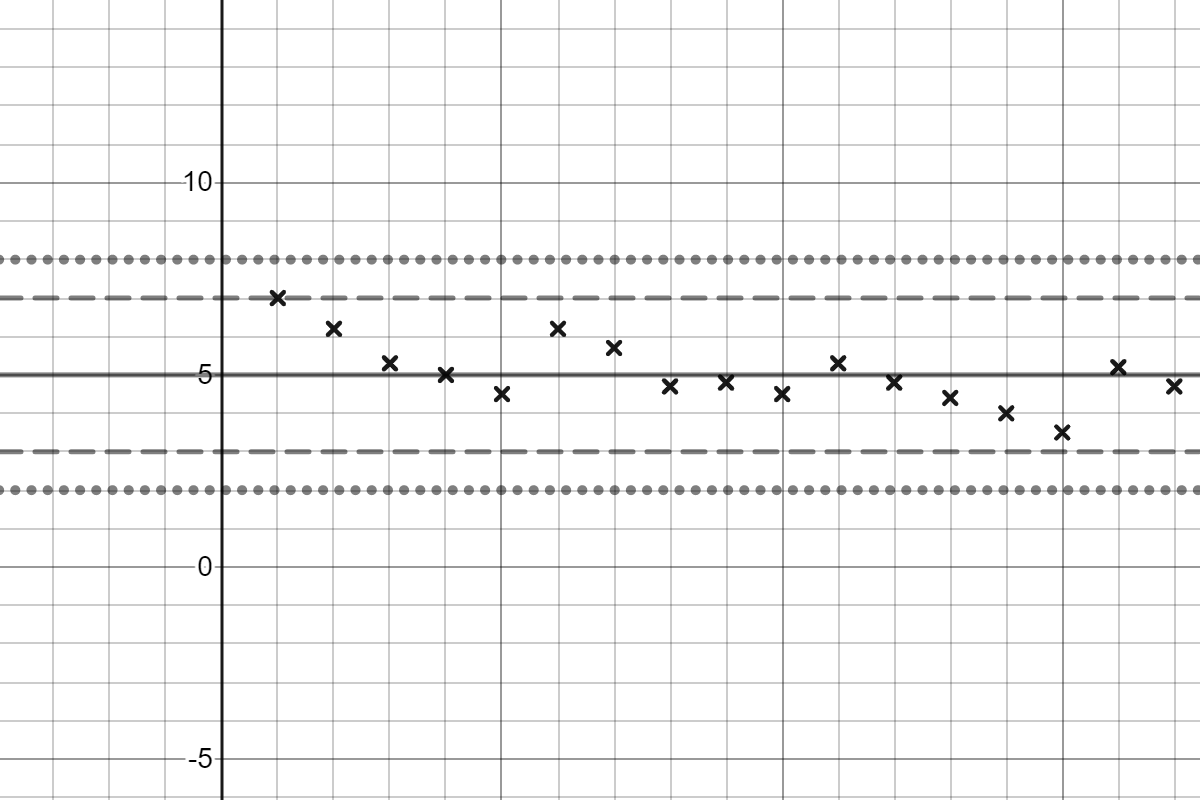 QUALITY ASSURANCERANGE CONTROL CHART
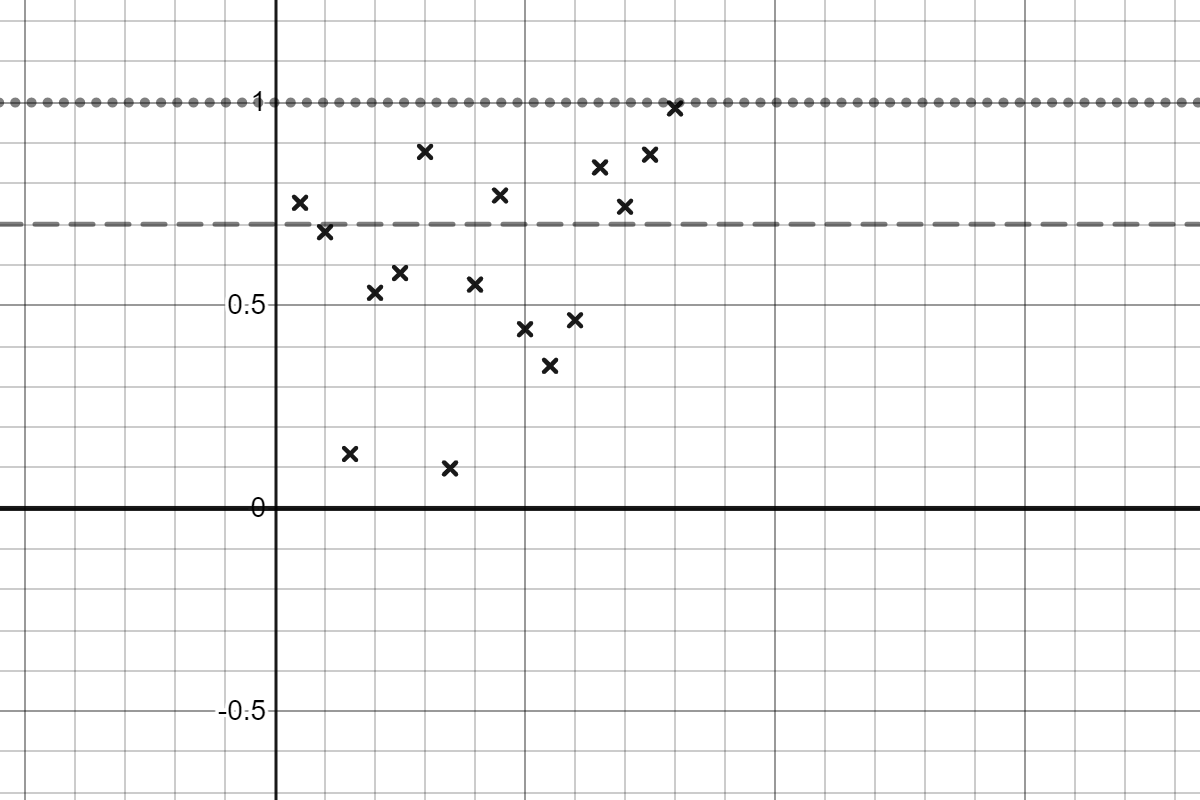 1
For each of the following Normal distributions fill in the table for the range of values for which you find:
The middle 68% of the population
The middle 95% of the population
Almost all the population
2
Calculate the standardised scores for the following:
3
Which of these can be modelled by a Normal distribution?
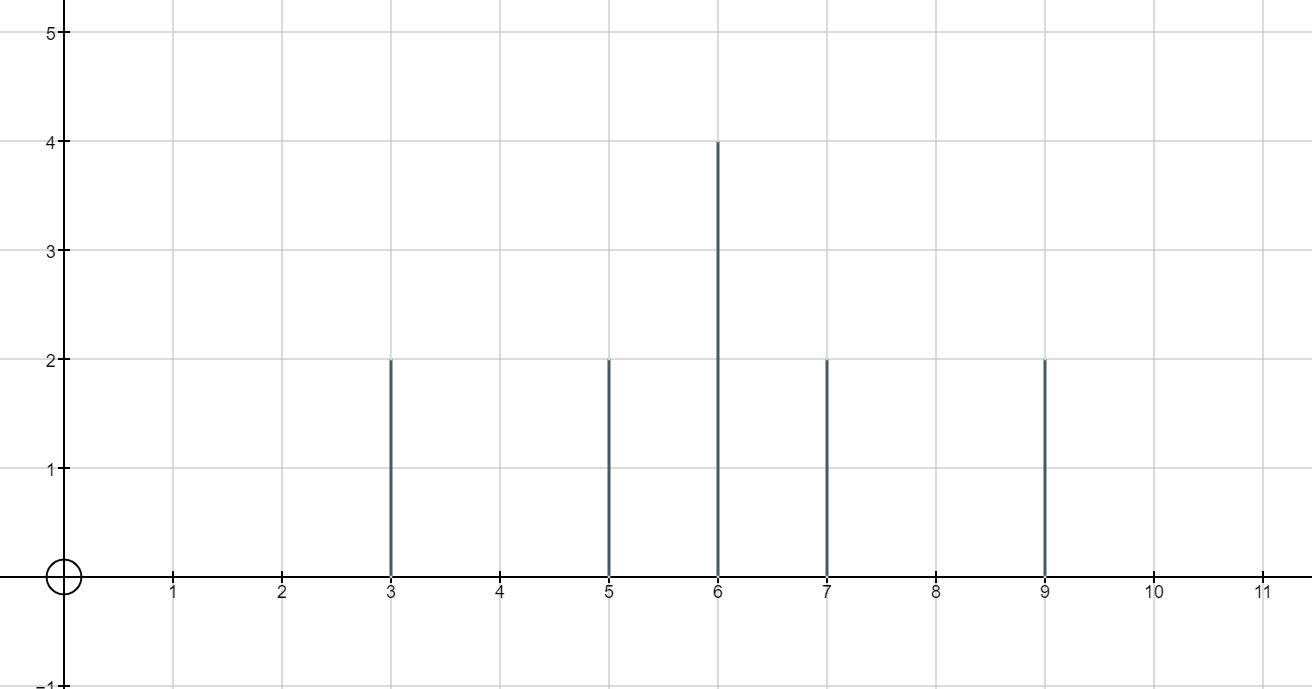 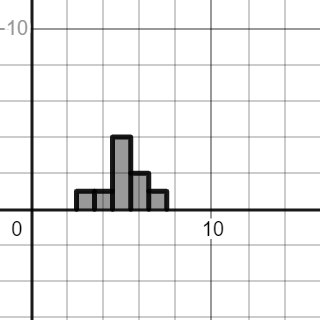 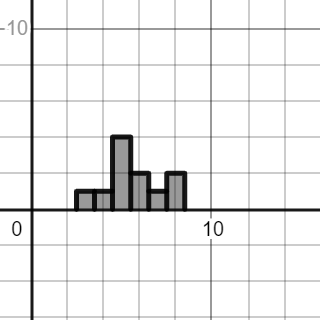 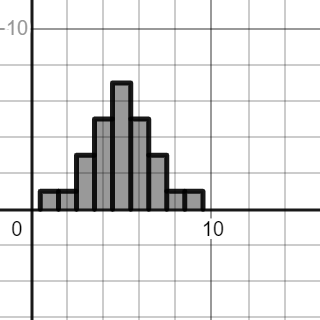 3
Calculate the mean and standard deviation for the data set below
By approximating the number of people with in 1 standard deviation, 2 standard deviations and 3 standard deviations of the mean explain if the normal distribution could be used to model this data.
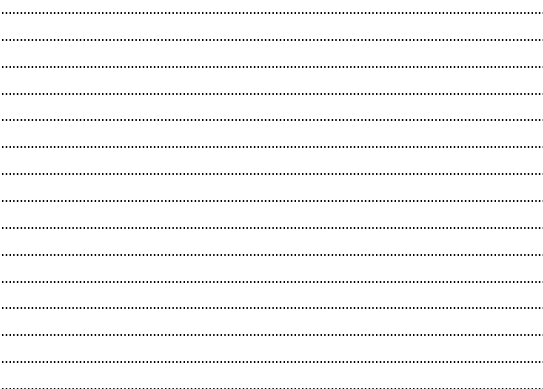 4
Mason and Ellie are taking part in the parkrun.
They want to compare their times.
Below are the mean and standard deviations for their age group and their finish times.

Explain who is the better runner.
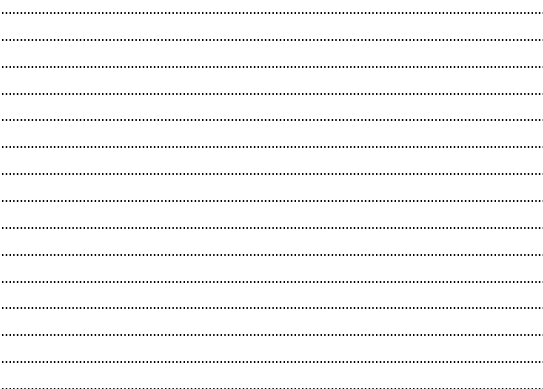 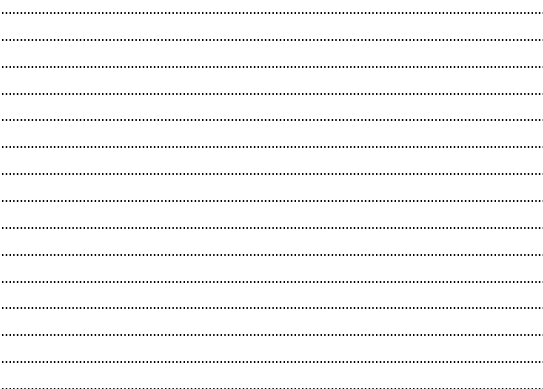 5
Complete the following sentences.


The population mean is ……………………………………………the mean of the sample means



The population standard deviation is ………………………………………………….the standard deviation of the sample means
6
A factory is producing cans of baked beans.

The filling process is set so that the average weight of the can after it has been filled is 405g, and the standard deviation is 1.5 g.


Draw the action and warning lines on this control chart.
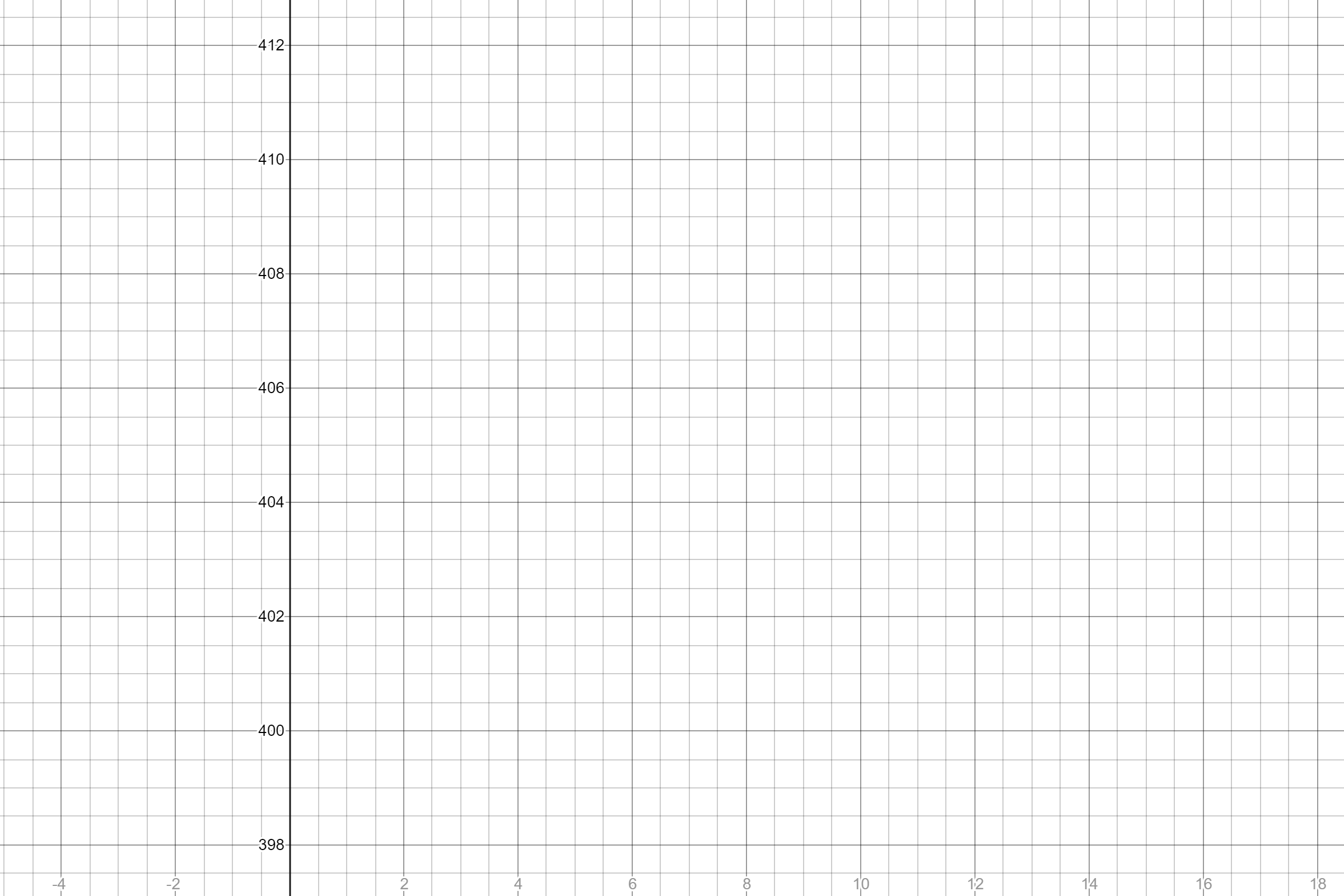 7
Below is a mean control chart for a different canning machine in the same factory.

A sample of 10 cans is taken and the mean is calculated as 402.3g.Explain what action is taken.
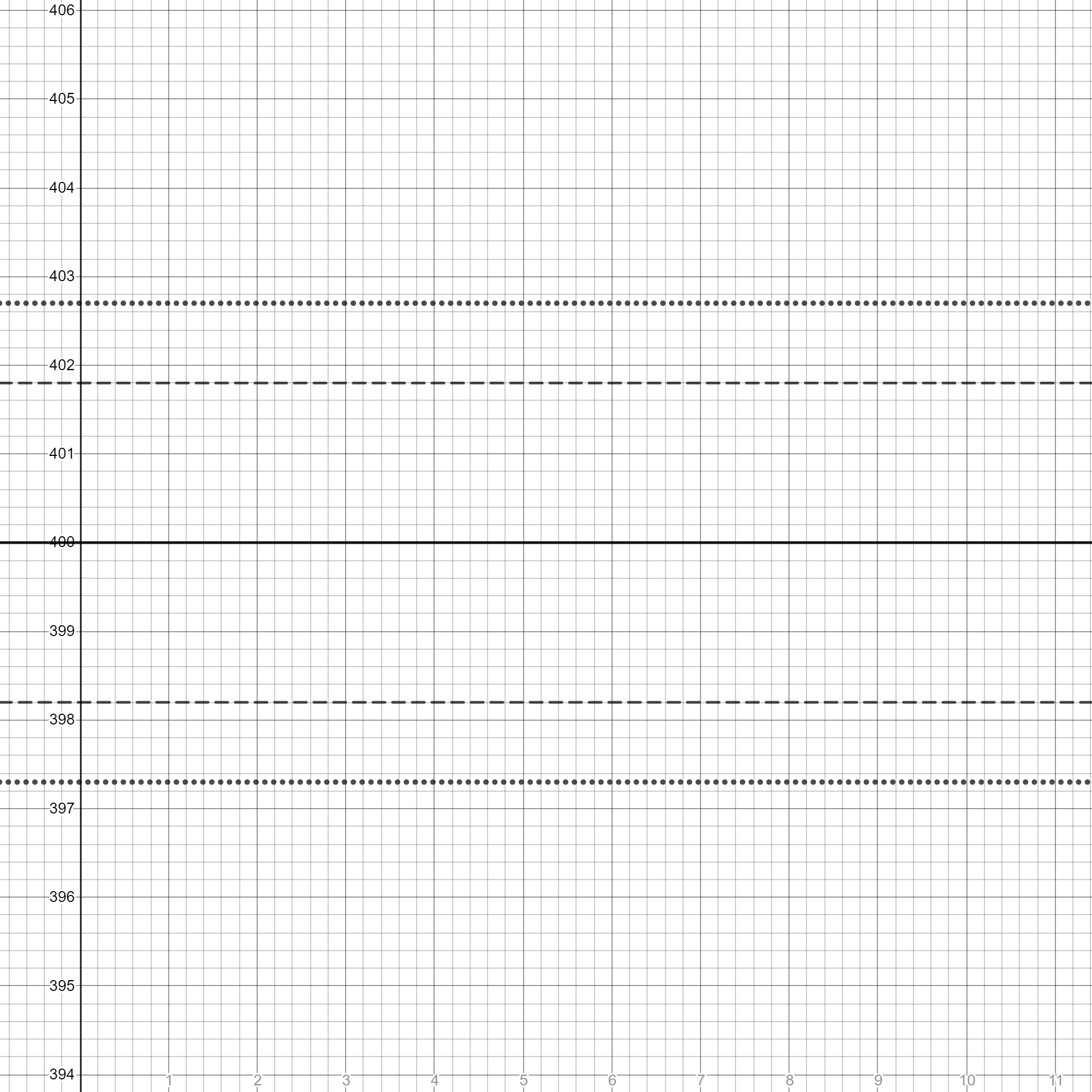 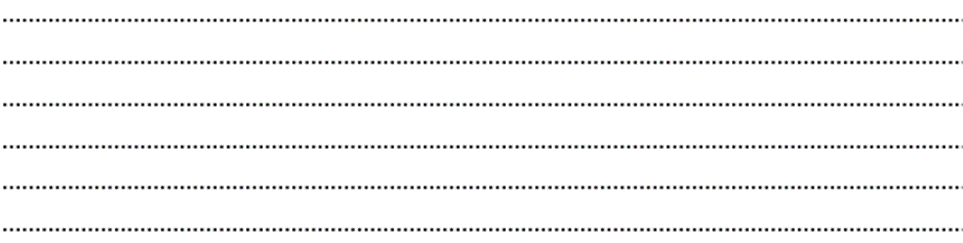 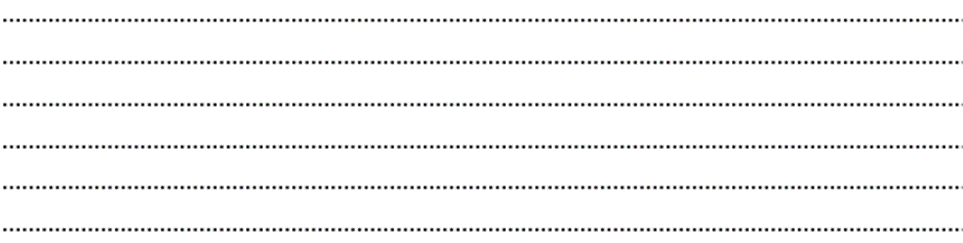 8
Below is a range control chart for a machine which produces 10mm nails.

Explain  in context what each of the action and warning lines are on the chart.Explain why there are no lower action and warning lines
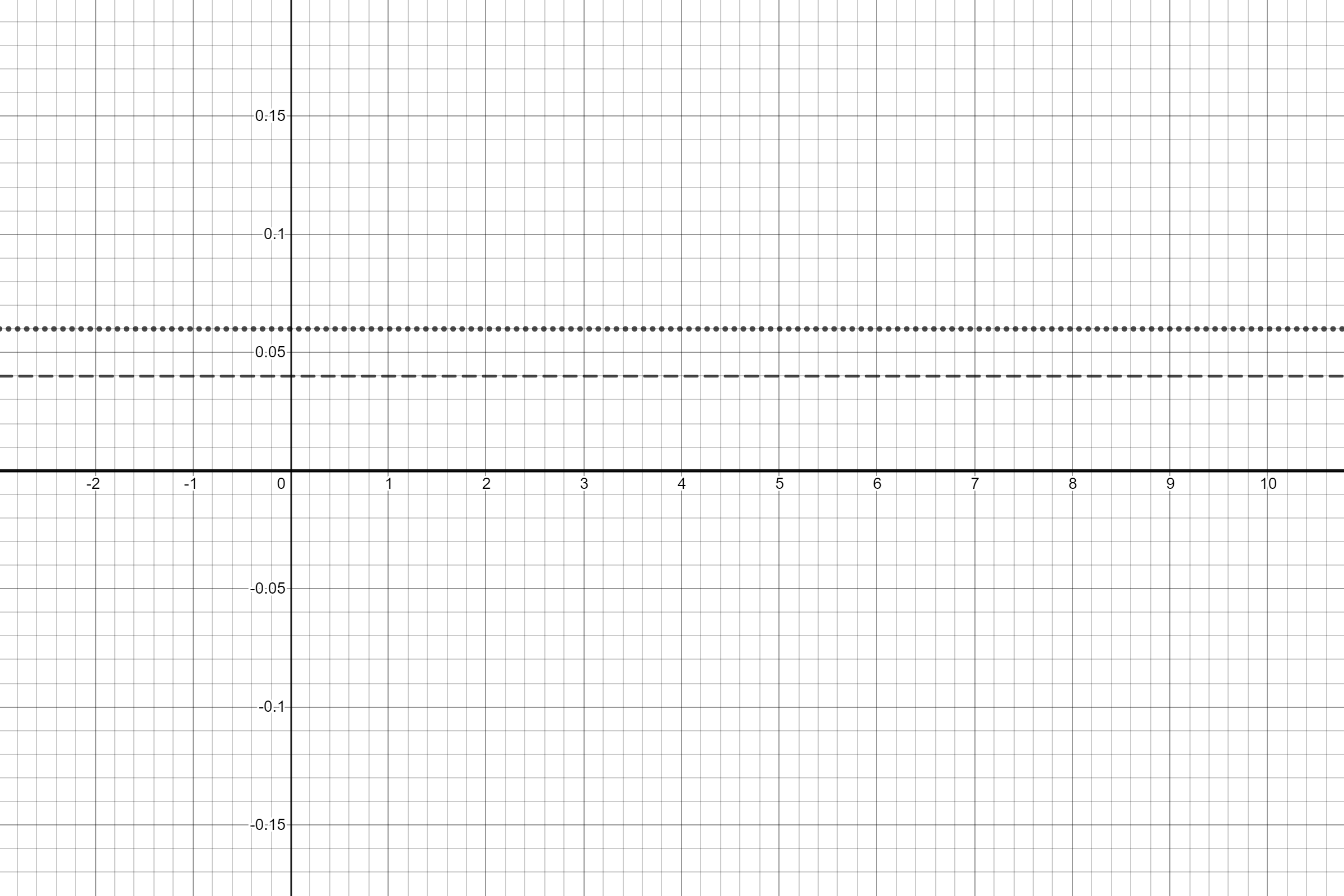 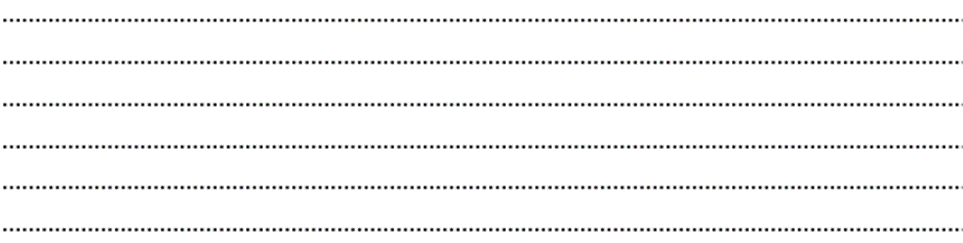 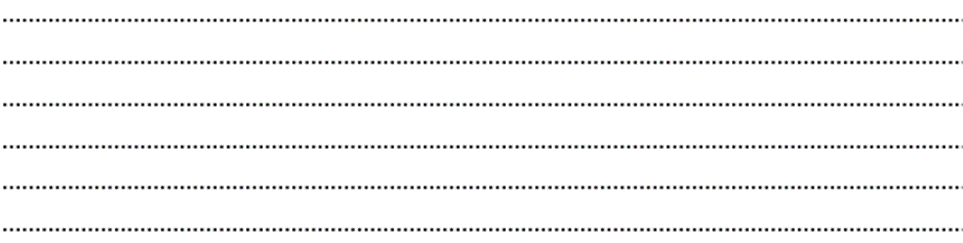